«Особенности природы,  животные Арктики и Антарктики»
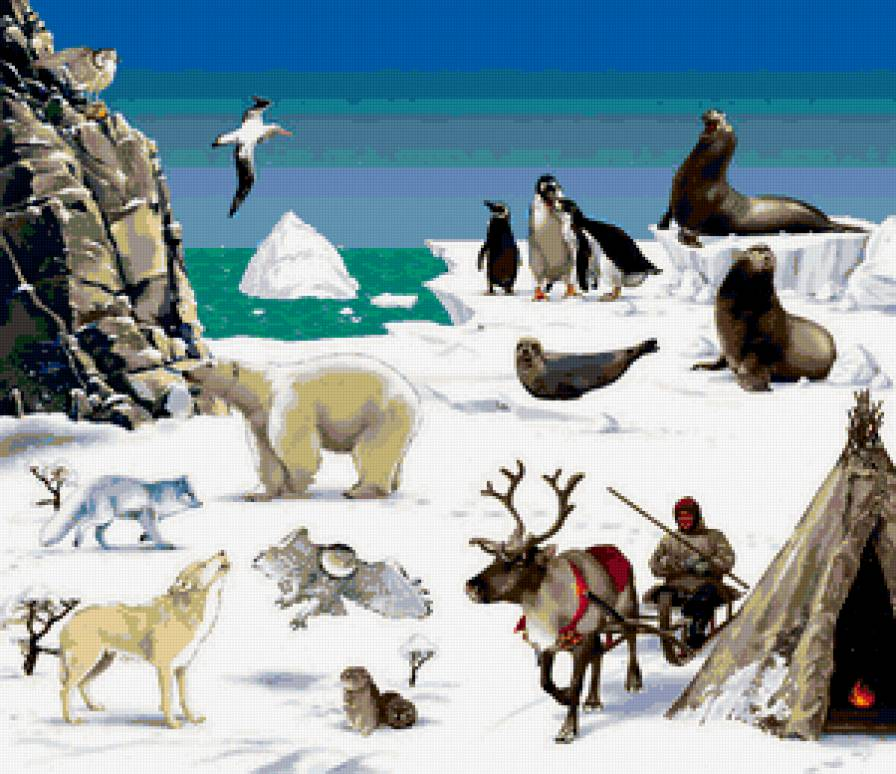 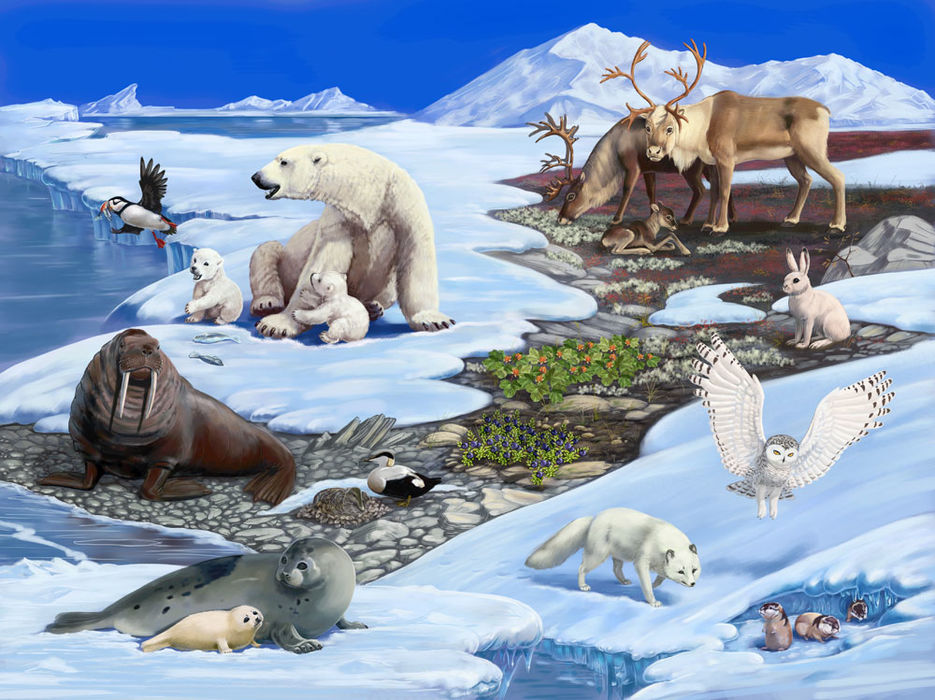 Расположение на глобусе
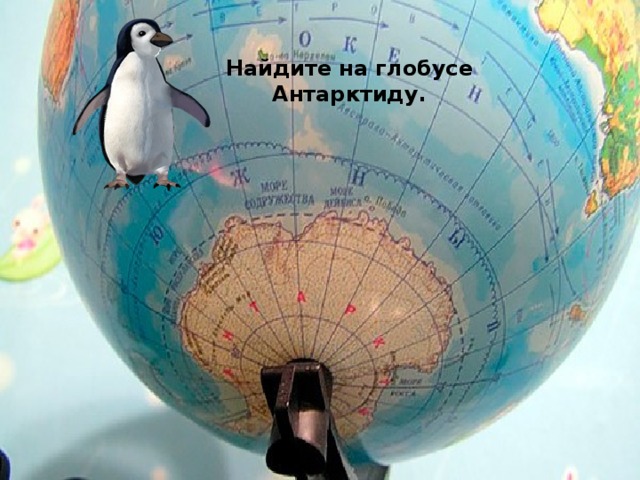 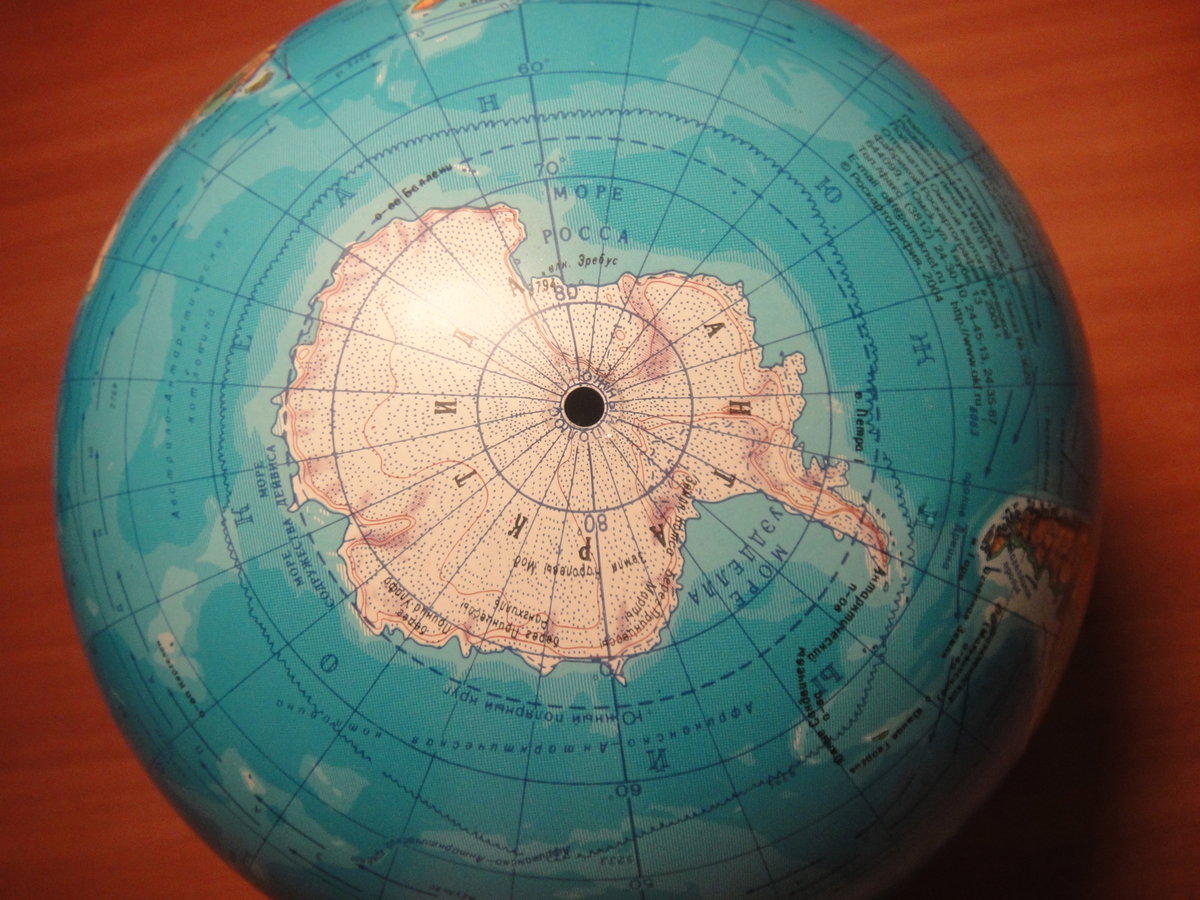 Моржи
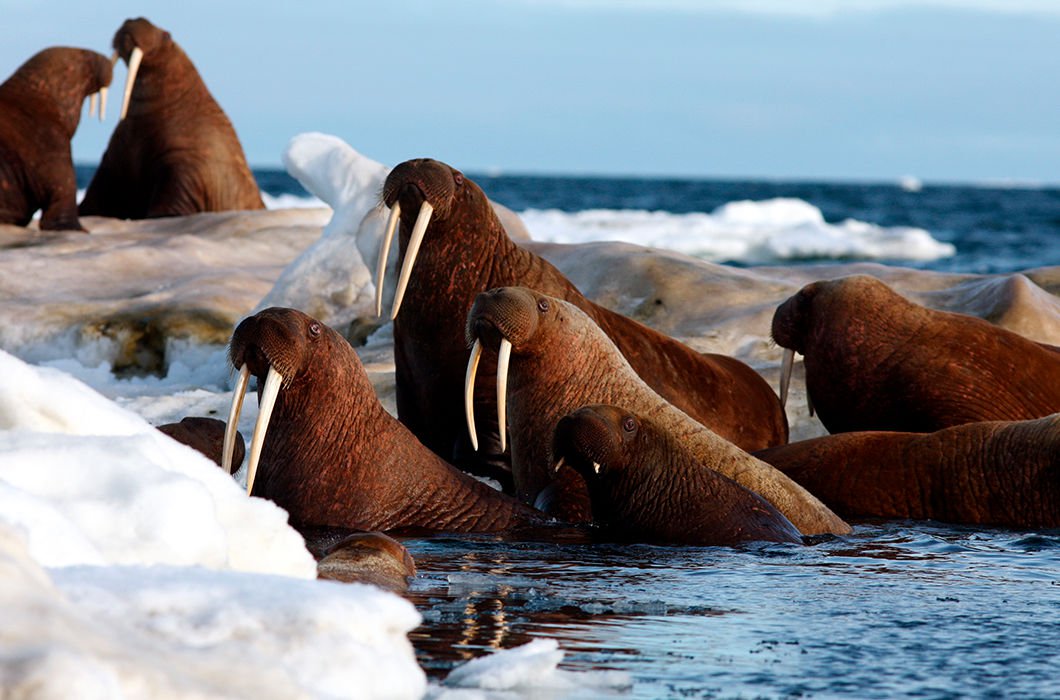 Белые медведи
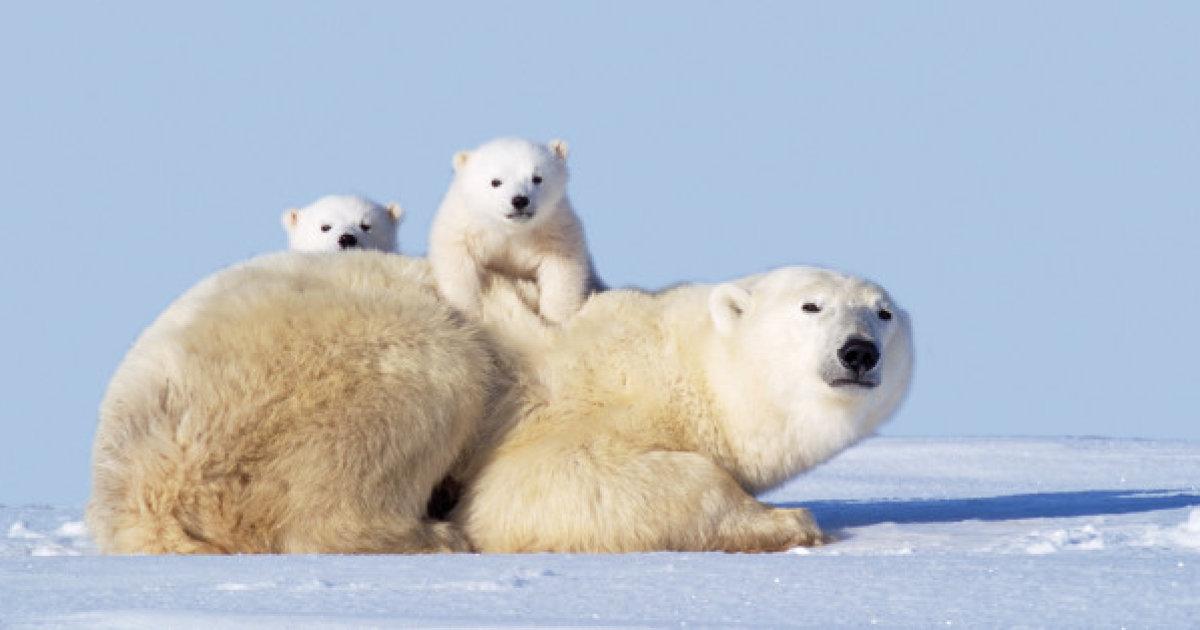 Северный олень
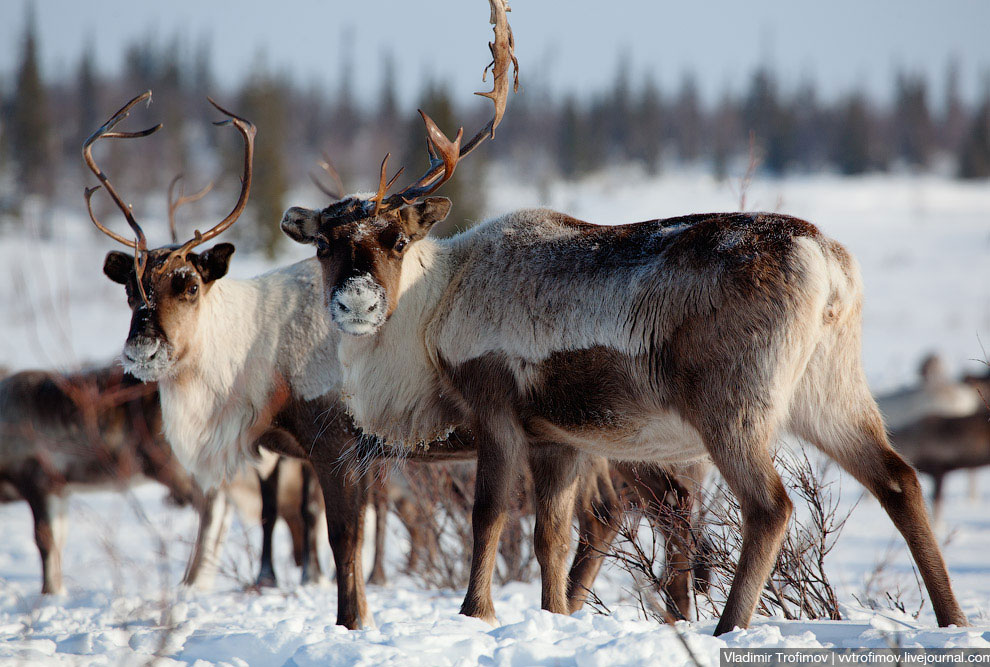 Заяц-беляк
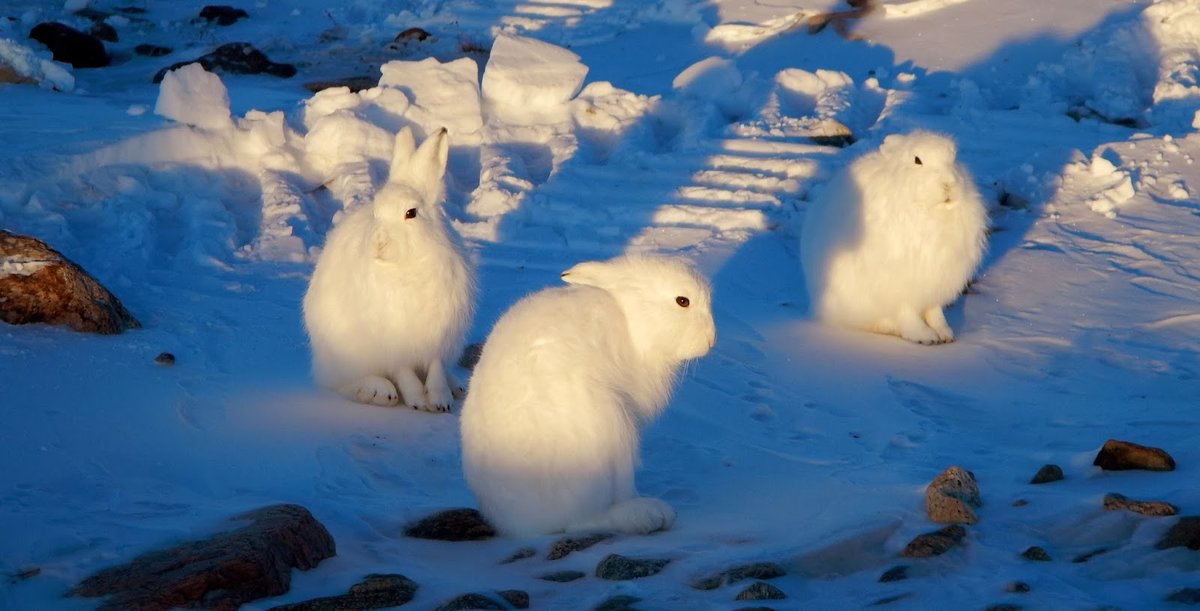 Песец
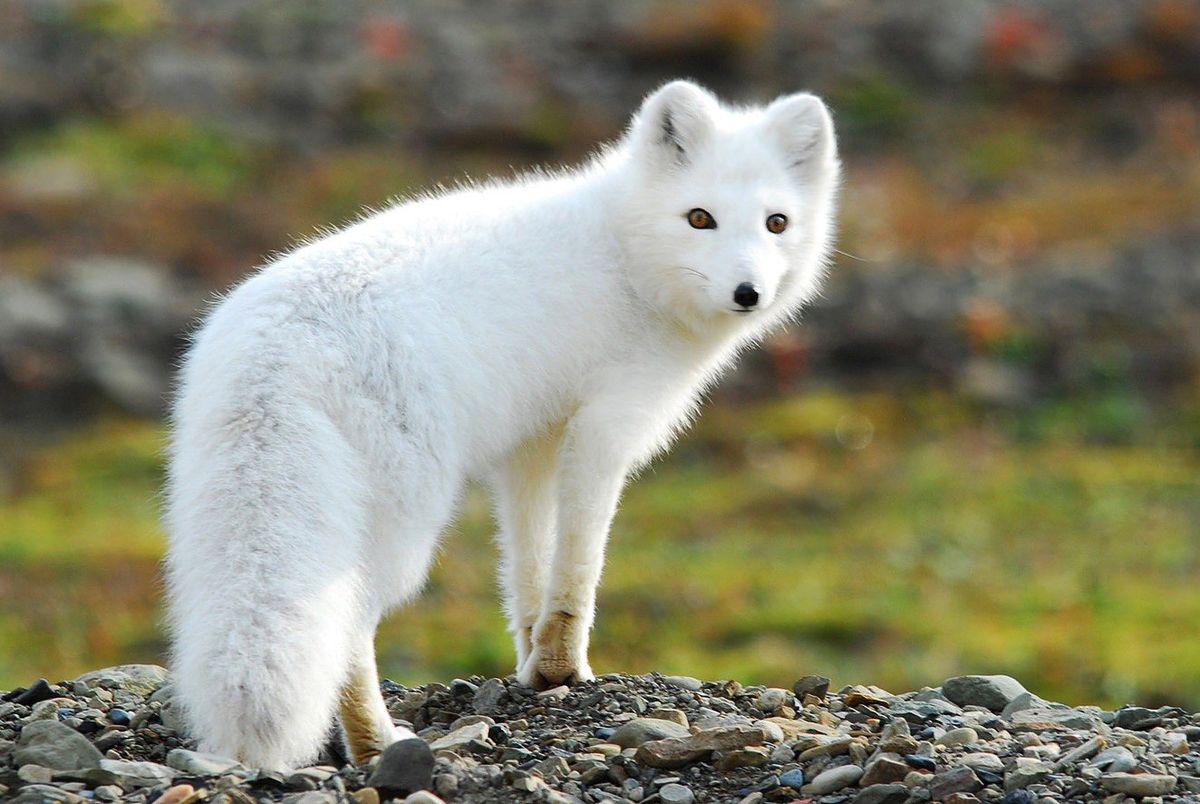 Птичий базар
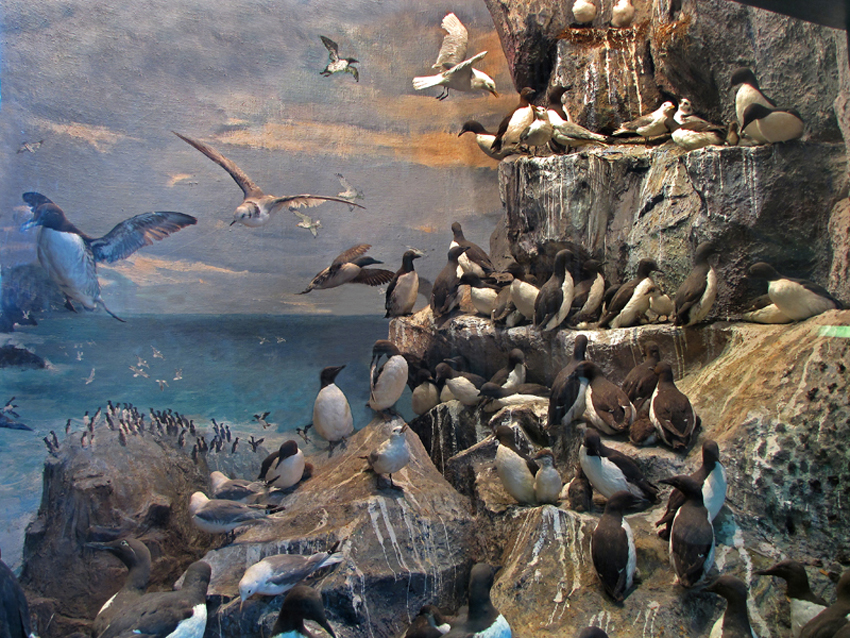 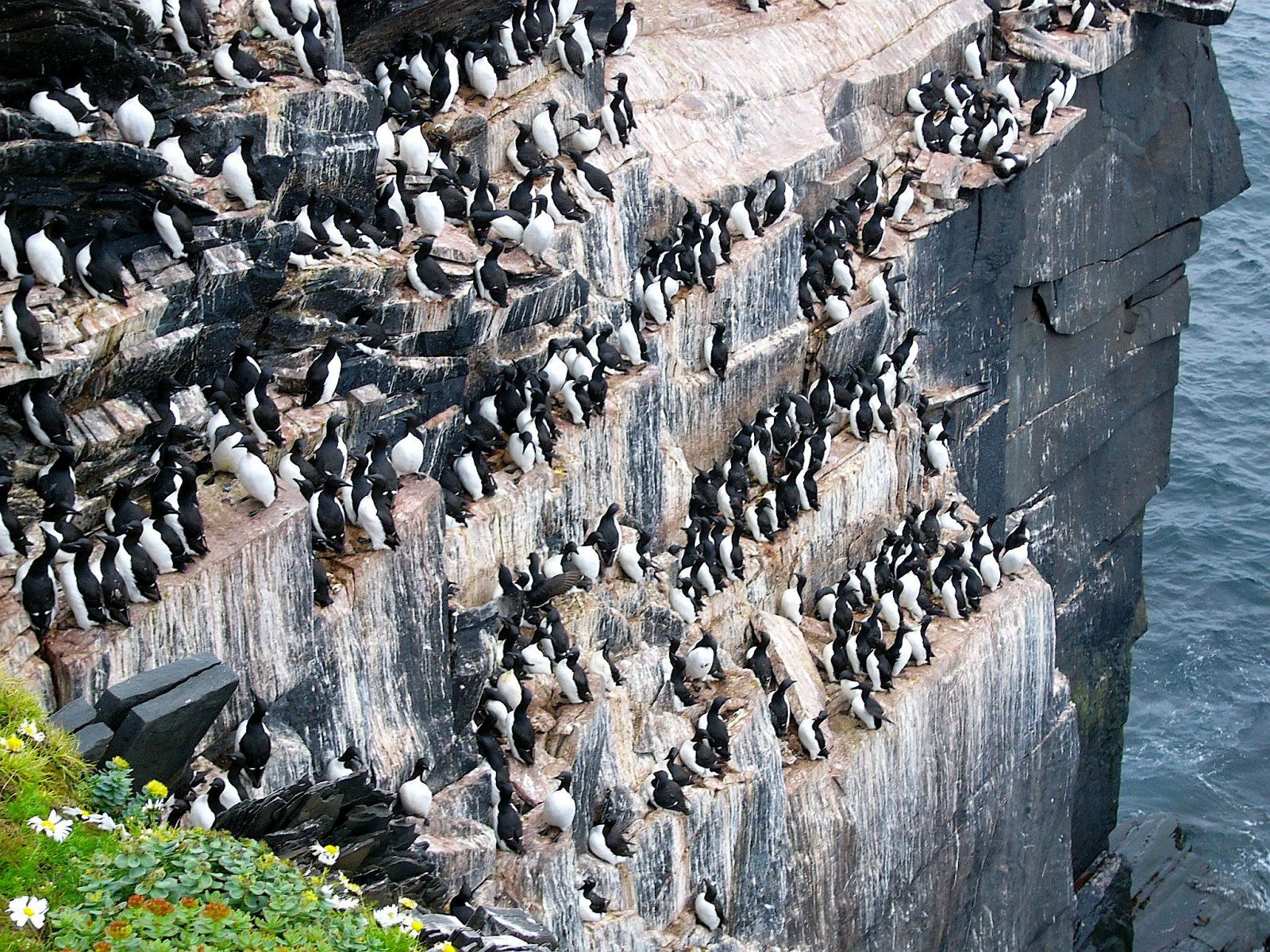 Полярная сова и белая куропатка
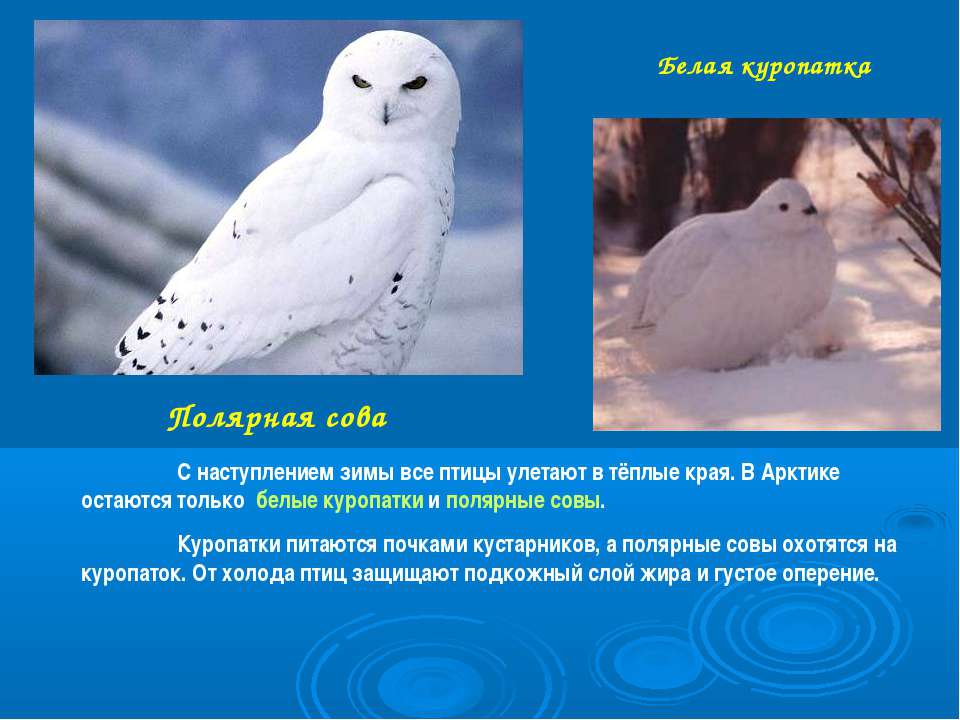 Тюлень
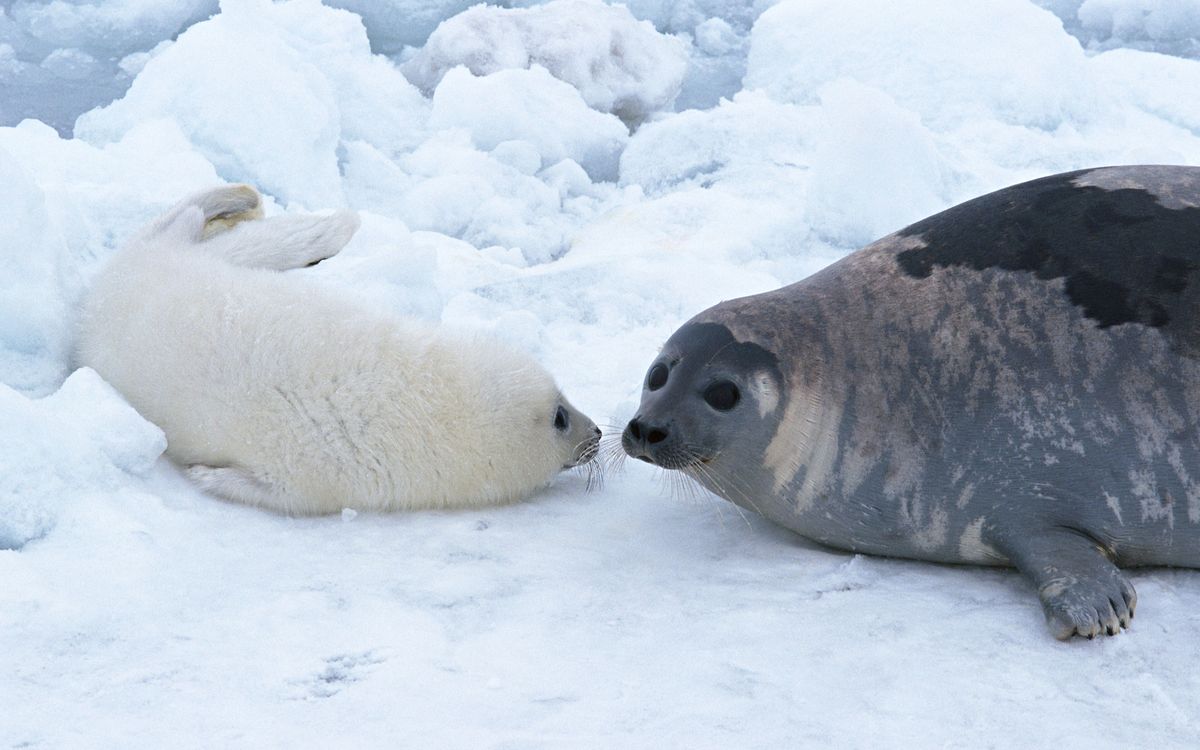 Овцебык
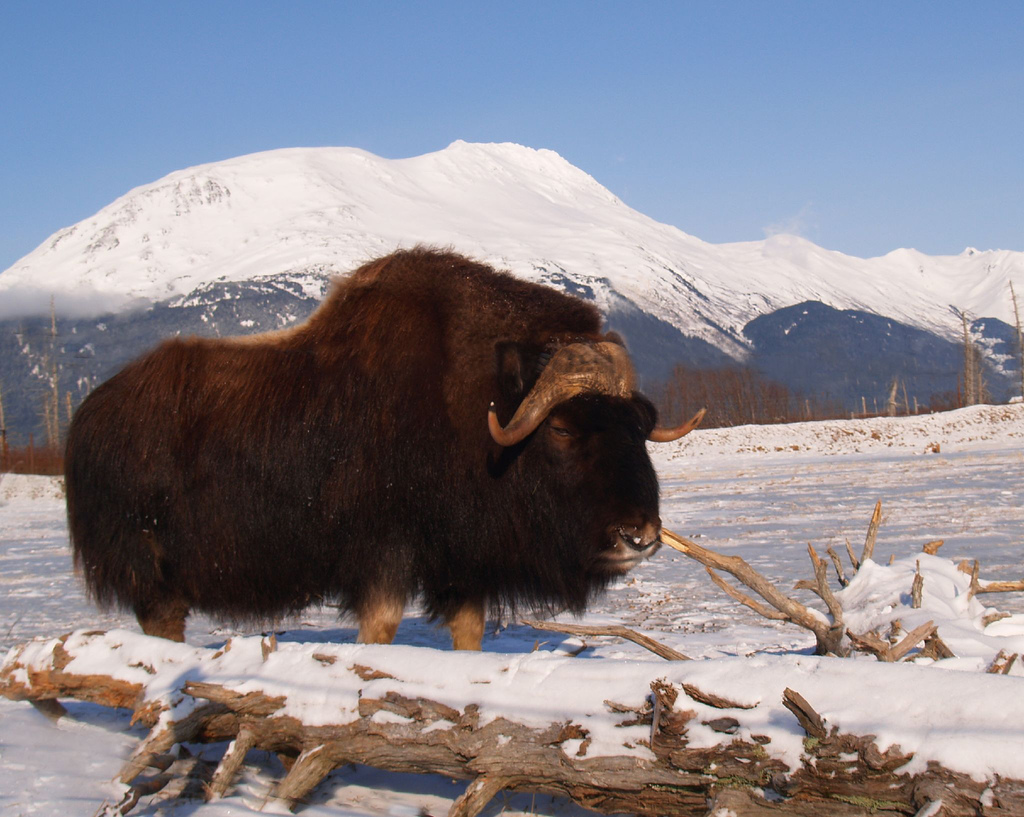 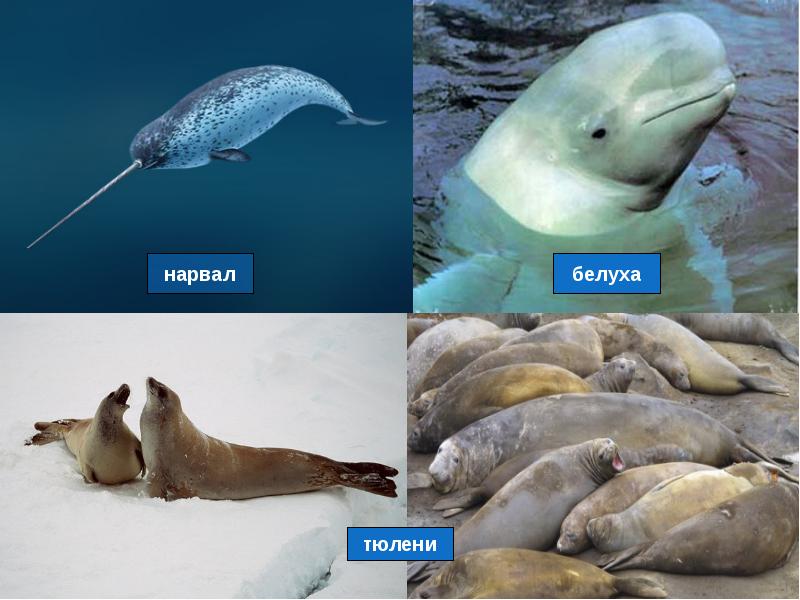 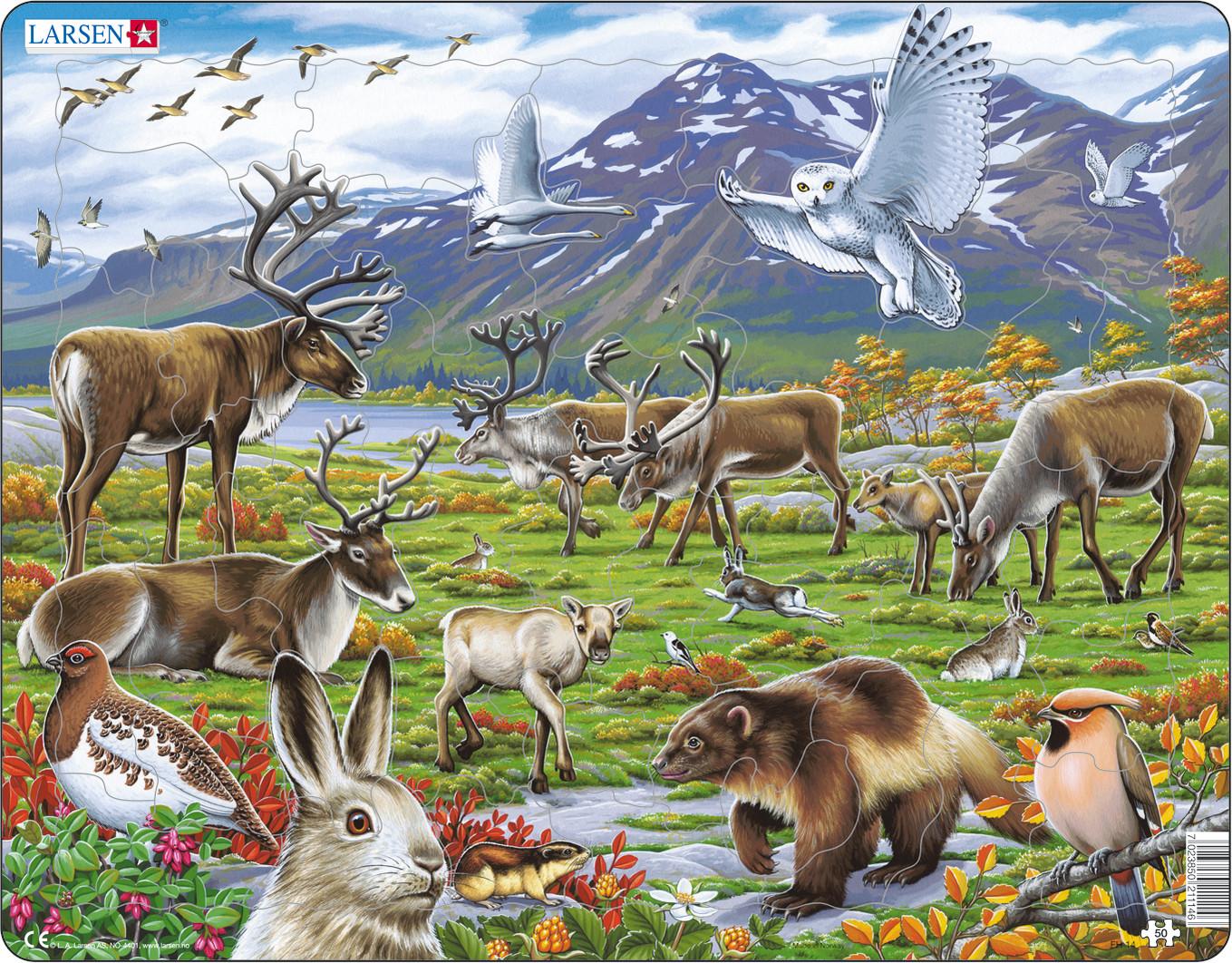 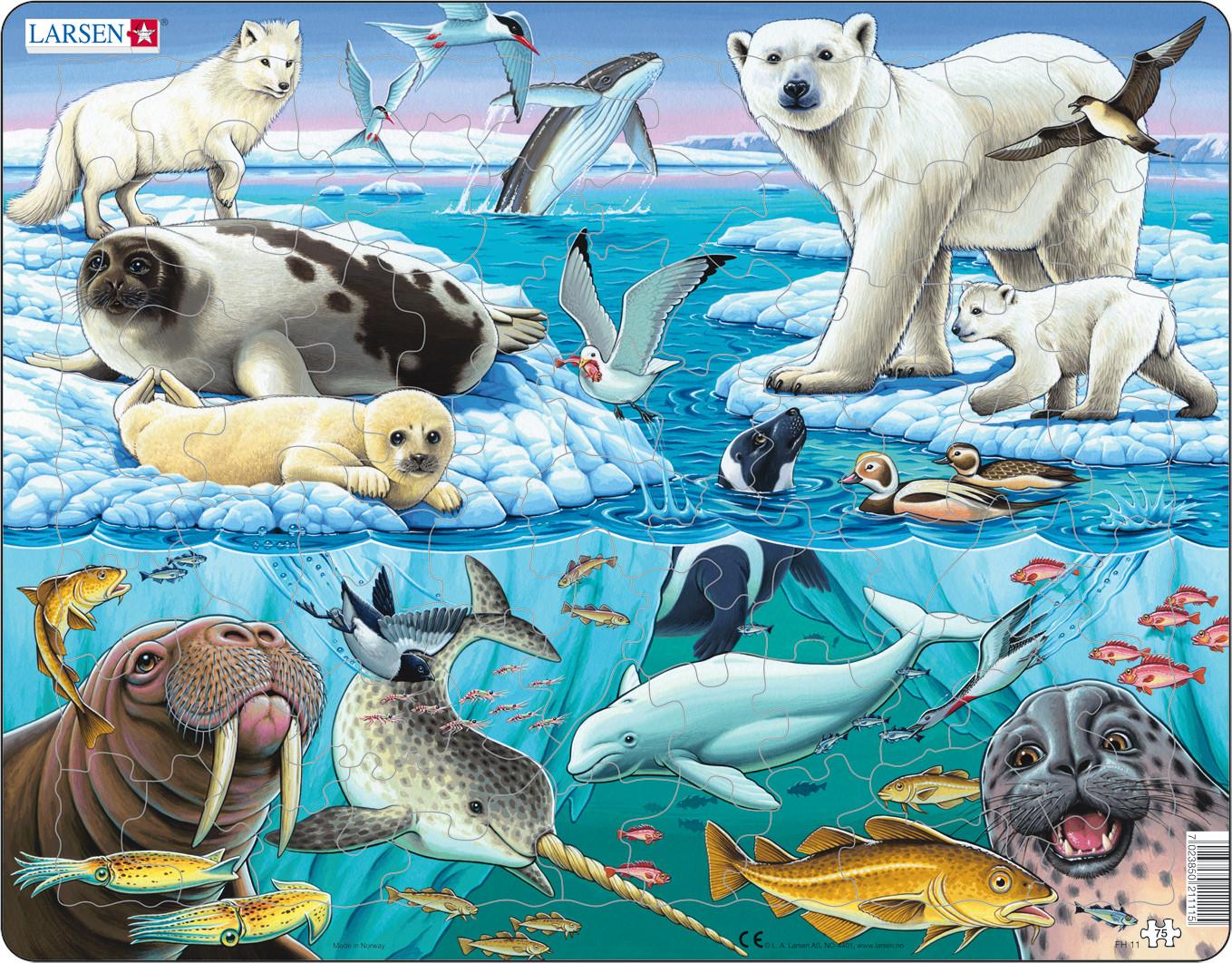 Коренные жители
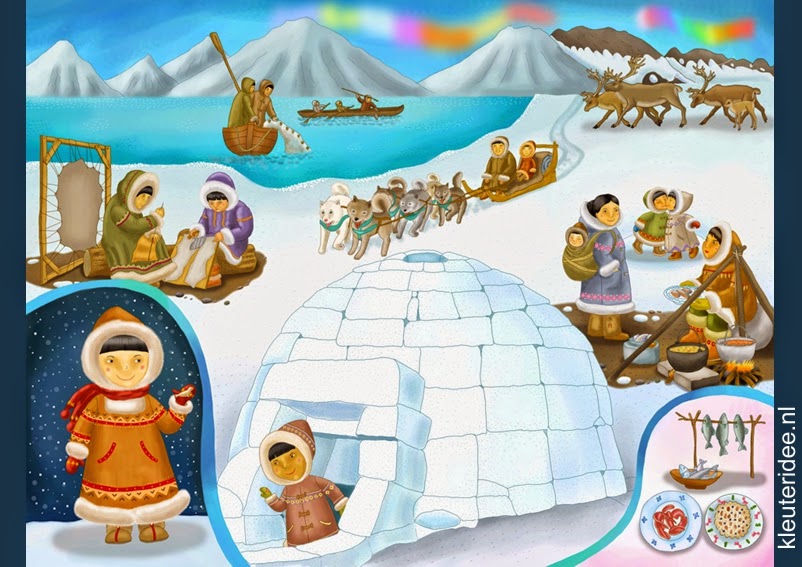 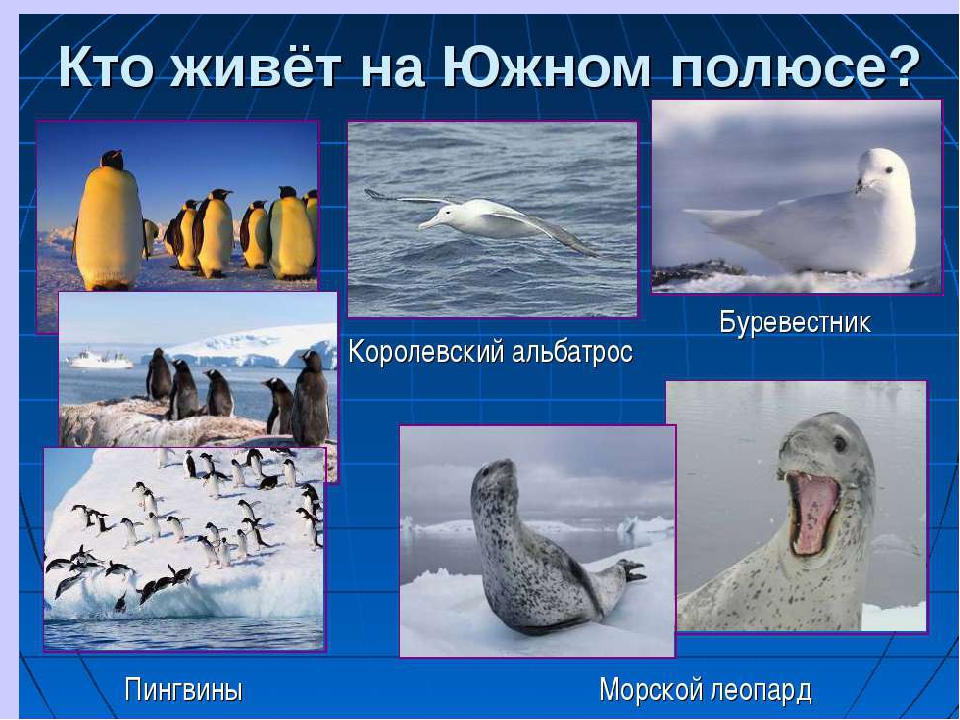 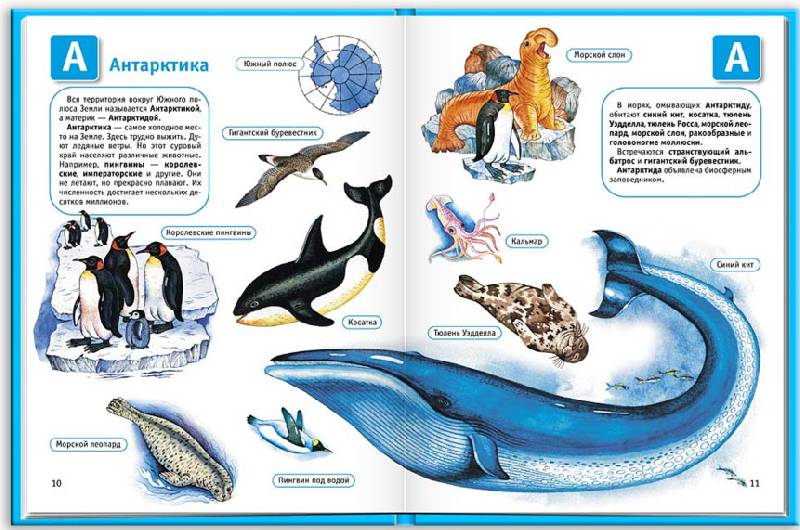 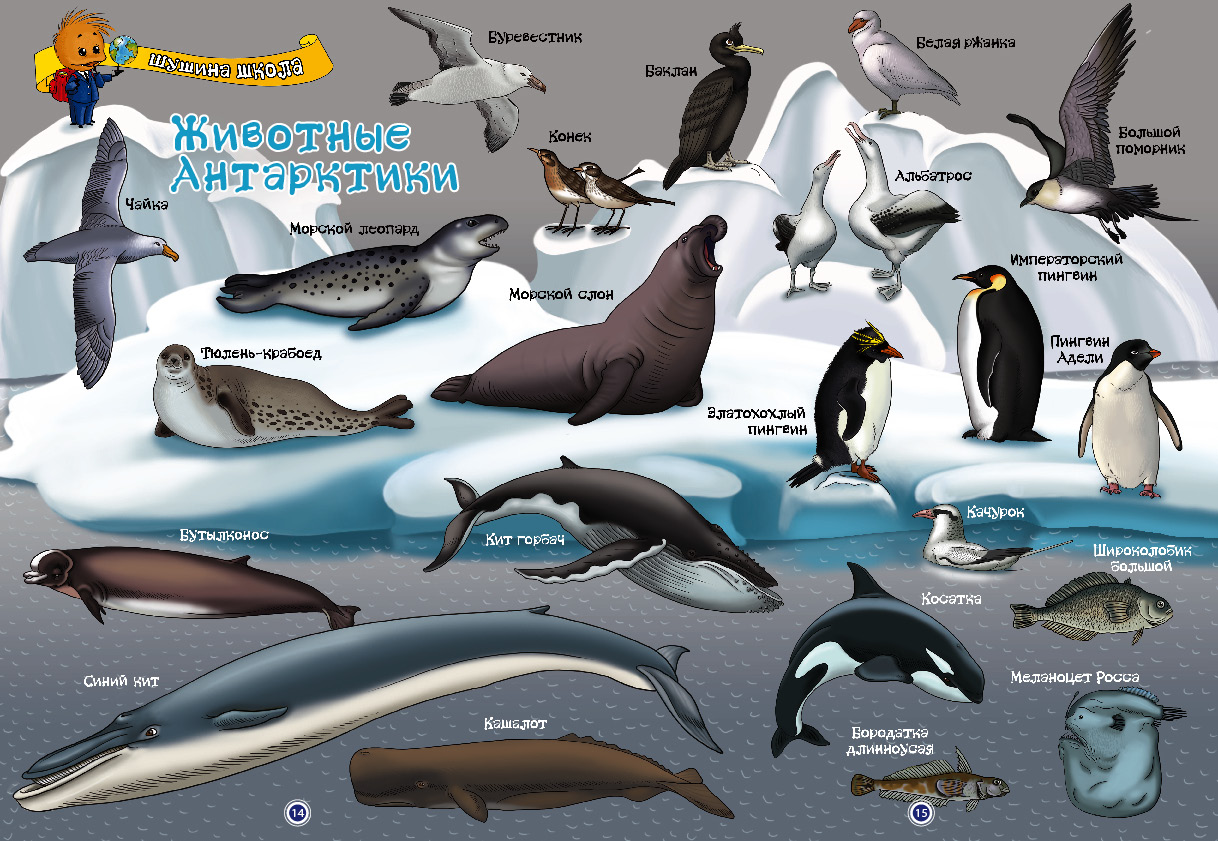 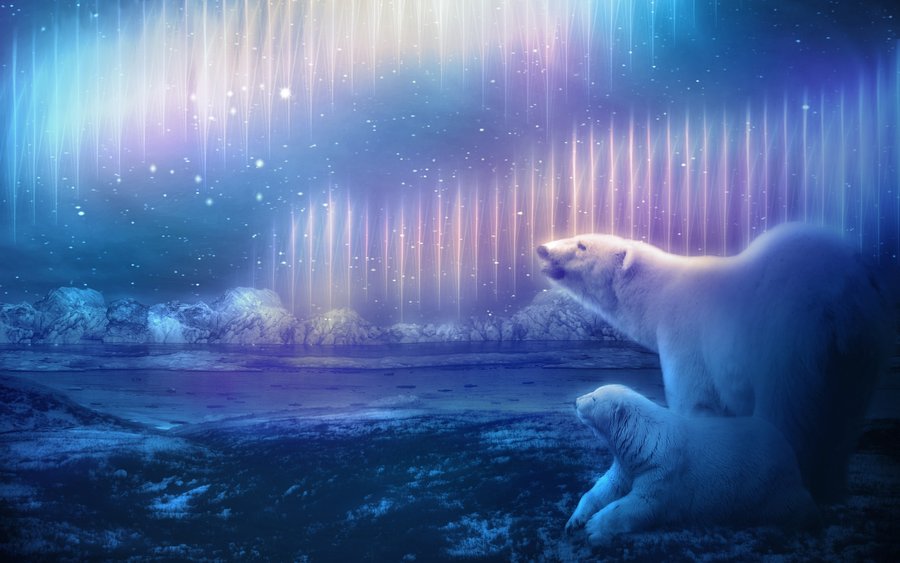